A
GO      = irrelevant Ag
LAG3  = intact rec LAG
LAG3*= heat-stressed rec LAG3 
               (by boiling 5’)
O.D. (nm 450-nm 620)
Primary Ab:
scFvF7
Ab anti-His
Ab 17B4
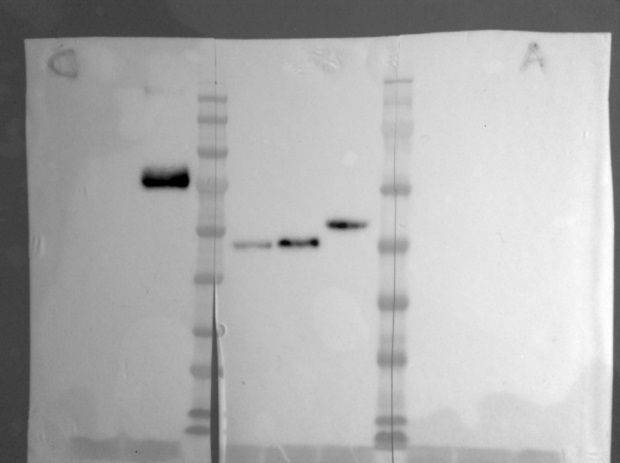 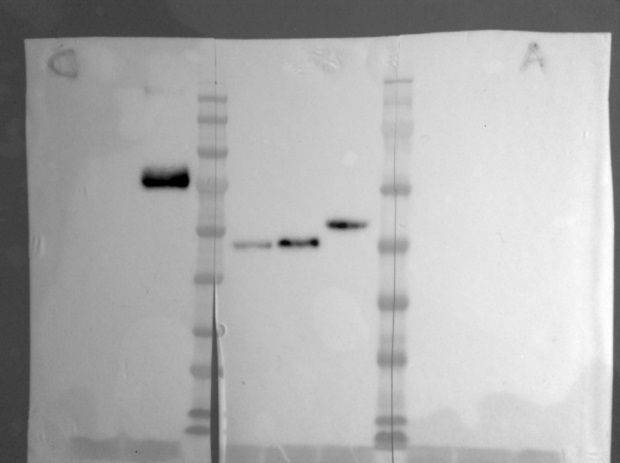 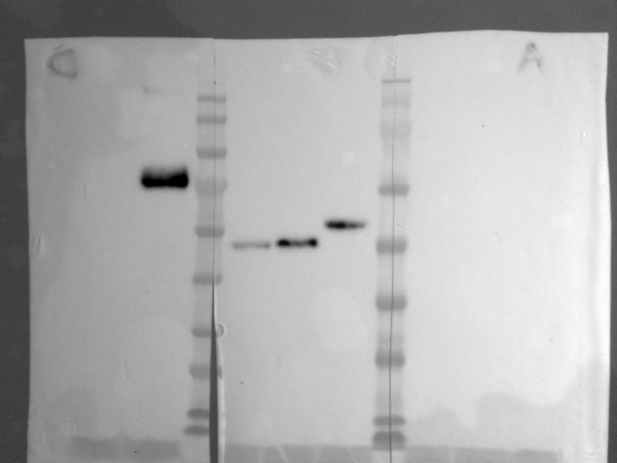 B
scFvGO
-6xHis
scFvF7
scFvGO
-6×His
scFvF7
Primary Ab:
kDa
100
GO
75
LAG3**:    -DTT/-boiling
LAG3*  :    -DTT/+boiling
GO/LAG3: +DTT/+boiling
63
LAG3
48
35
25
LAG3**
LAG3**
LAG3**
LAG3*
LAG3*
LAG3*
GO/LAG3
GO/LAG3
GO/LAG3
Antibodies
Antigen
ELISA
(O.D.)
Figure S3DII